IOWA TRANSPORTATIONCOMMISSION MEETING
April 13, 2021
Dubuque, Iowa
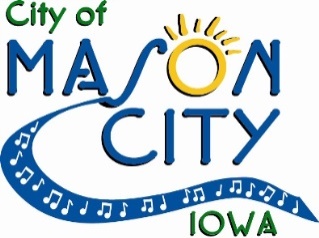 CITY OF MASON CITY PRESENTING Iowa Highway 122
The City of Mason City is requesting that the Iowa Department of Transportation participate in a study, and program funds for improvements on a two-mile segment of the Iowa Highway 122 corridor in Mason City.
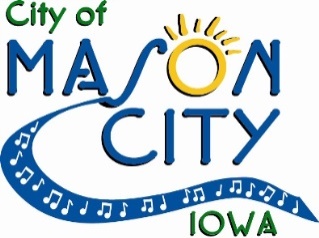 Community Profile – Mason City
Located in North Central Iowa
County Seat for Cerro Gordo County
2019 Census Population 27,200
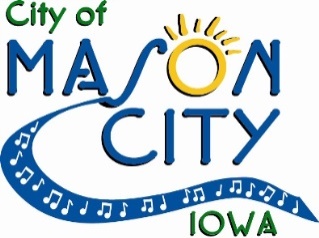 Iowa Highway 122
12 mile 4-lane divided highway with at-grade intersections
Connects the county's two largest cities, Mason City and Clear Lake
The access control spacing is 1000’
Annual Average Daily Traffic = 16,400 vehicles
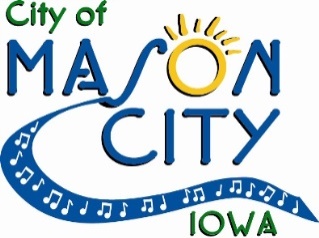 Iowa Highway 122
The segment of 122/Business 18 within the City’s Corporate Limits is bounded on either side by retail, business and food establishments. 
Walmart, Target, Menards, Mills Fleet Farm, Hy-Vee and Mercy One are some of the larger traffic generators in the area.
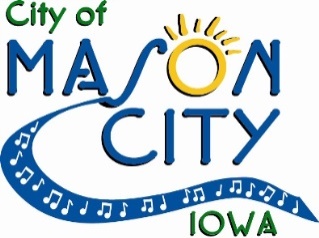 History and Current Conditions
Iowa Highway 122 was constructed as a four-lane divided rural section roadway in 1963.  
The original pavement was 10” Portland Cement Concrete.
The pavement was resurfaced with 3” of Asphaltic Concrete in 1991.
The pavement received a Microsurfacing material in 2018.
Inadequate storm water management and drainage.
Ponding in intersections
Granular shoulder erosion
Rutting at intersection radii and edge of pavement
Pavement showing signs of deterioration, joint spalling, raveling, etc.
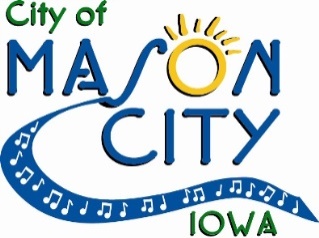 Recent Improvements
2000-Signalized Indianhead Drive intersection
2009- USTEP traffic signal replacement at Roosevelt Avenue/Village Green Drive
2015- USTEP left turn lane improvements at the North Iowa Events Center 
2018-Completed fiber network with capabilities of interconnecting traffic signals
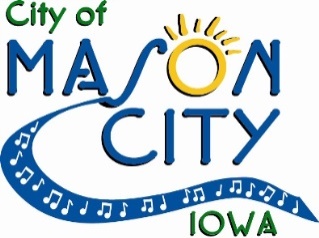 Recent Improvements
Addition Of Offset Left Turn Lanes
Roosevelt Avenue/
Village Green Drive Signalization
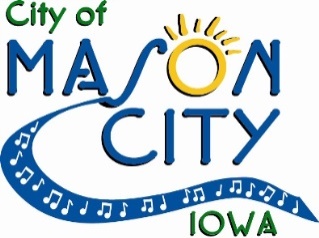 Needed Improvements to the Corridor
Eisenhower Avenue
Shoulders Used As Turn Lanes
North Iowa Events Center
Build Additional Offset Left Turn Lanes
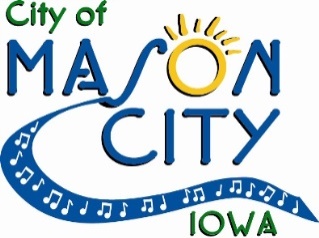 Needed Improvements to the Corridor
Taft Avenue
Improve Pedestrian Safety
Absence Of Right Turn Lanes To Frontage Road
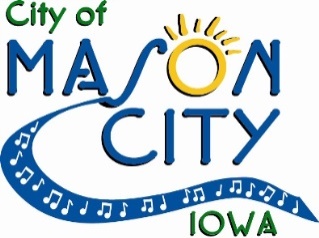 Recent Development
New or relocated business along the corridor in the past two years:
Ashley Homestore
Tommy’s Express Carwash
Iowa DOT Driver and ID Services
Cerro Gordo County Public Health
Dunham’s Sports
VA Clinic
Pasta Bella
Harbor Freight
Discount Tires
Planet Fitness
Kwik Star
T-Mobile
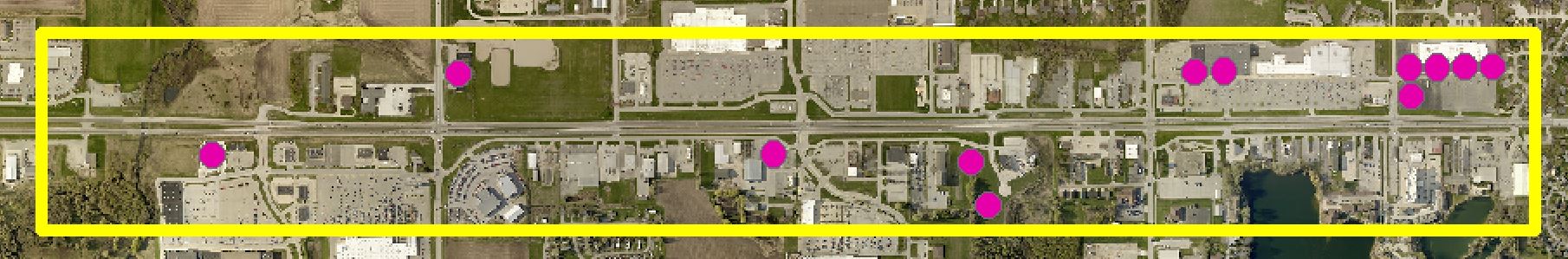 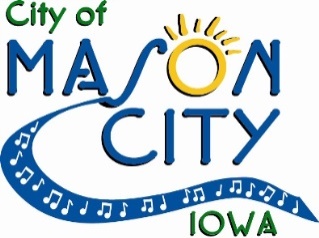 Traffic Growth
Several of the new or relocated businesses are heavy traffic generators which are increasing the numbers of vehicles to an already existing congested corridor.
Increased traffic queues are causing inefficiencies in traffic flow, and increasing the number of rear end collisions.
Increased traffic is driving the need for interconnected signalization to accommodate the number of vehicles.
A speed reduction was recently implemented over nearly 1.5 miles of the corridor to better manage and adjust to the current growth.
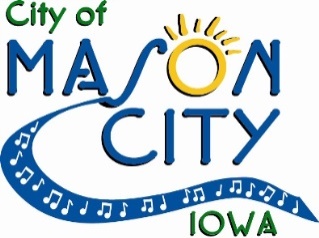 Safety Concerns
Proximity of frontage road entrances
Backed-up traffic between signals
Left turn lane traffic queuing into through lanes
Granular shoulders are often used as turning lanes creating additional safety and maintenance concerns
Direct crossover movements between eastbound and westbound lanes
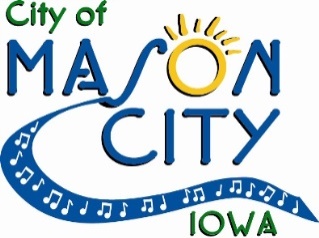 TEAP Study and Report
A TEAP Study was conducted and a Report prepared, for the City of Mason City by Snyder & Associates in cooperation with the Iowa DOT in June of 2020.
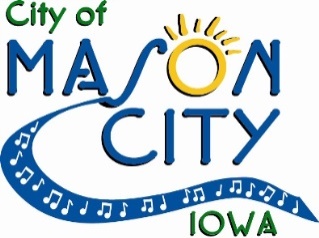 TEAP Recommendations
Implementing advanced warning signs with flashing beacons prior to entering the reduced speed zone. 
The addition of positive offset left turn lanes at all major intersections to allow for protected/permitted left turn phasing.
General intersection improvements
replace and reconfigure signal heads for additional functionality
reconfiguring pavement and markings on approaching side streets in coordination with signal heads
Consider removing or consolidating access points.
The addition of right hand turn lanes at multiple westbound locations.
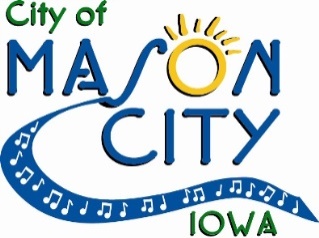 TEAP Recommendations
Conduct further review of left turn phasing and signage strategies at the signalized intersections.
Perform a speed study of the entire corridor.
Consider the implementation of Automated Traffic Signal Performance Measures to better define traffic signal timing and coordination plans based on real-time data.
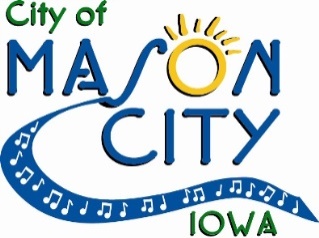 Concluding Remarks
Iowa Highway 122 is one of the four major gateways into the City of Mason City and as the city’s west end continues to grow and evolve with an emphasis on urbanization, so is the need to address the on-going issues with the current roadway conditions and configuration, traffic flow, safety and drainage.
The urbanization of the four-lane divided highway to current design standards along with improvements at intersecting streets will provide a corridor that meets the demands of today and beyond.
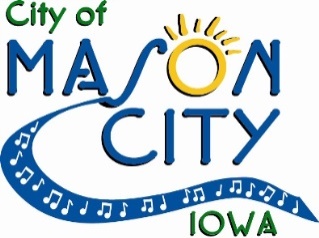 Request
The City of Mason City is requesting that the Iowa Department of Transportation participate in a study, and program funds for improvements on a two-mile segment of the Iowa Highway 122 corridor in Mason City.
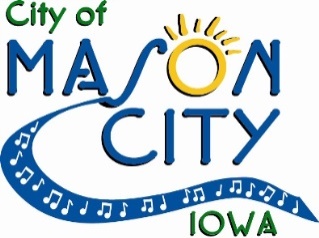 Questions
Thank you
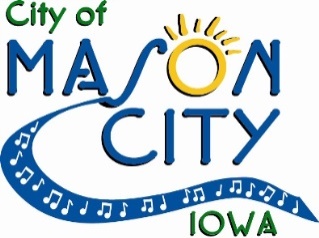